Introduction to Linguistics, Autumn 2019Week 13, Session 12      Thursday, December 12Prague school of linguistics; structuralism, functionalism
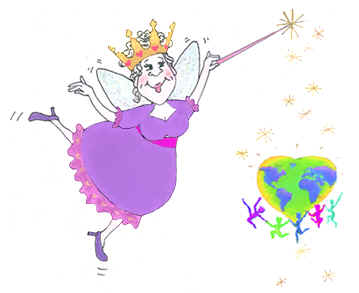 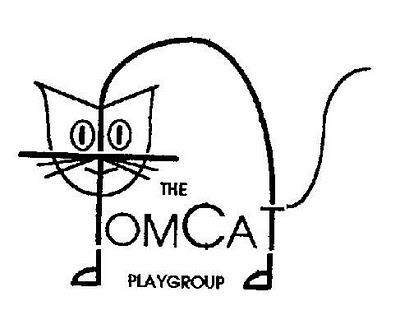 AGENA     GAGENDA TODAY:
Inquiry about Christmas

Structuralist approach to language
Functionalism

The P&P Song

Revision of today’s agenda

The 12 Days of Christmas
Remind me when you‘re too tired – we‘ll sing
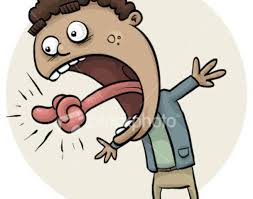 Predecessors of structuralism:

Comparative and historical grammars of the 19th century
Turn of the 19th and 20th centuries:
     natural sciences, geograhy, dialectology, psychology, sociology, aesthetic
       idealism, the schools of Kazan and Moscow, “the lonely American“ 
       W.D. Whitney
Structural Linguistics
Parallel beginnings at Geneva, Prague, later Copenhagen.
Other structural approaches: Kurylowicz (Poland), Guillaume and Martinet (France), the U.S.S.R., Halliday and the British School, American Structuralism (=Descriptivism)
GROUNDWORKS
Cours de linguistique générale (F. de Saussure 1916)
     language=structure=an underlying formal system of mutually related 
        forms=langue x realization of this system in the actual act of 
        speech=parole
        new discipline of semiotics

On the potentiality of the phenomena of language (V. Mathesius, 1911)
       synchronic oscillation; functional approach (speaker‘s intention and 
       listener‘s understanding
The Prague School of Linguistics
Classical period: 1926-1939

Members: Vilém Mathesius, Roman Jacobson, Bohuslav Havránek, Jan Mukařovský, Vladimír Skalička, Bohumil Trnka, Nikolai Trubetskoy, Josef Vachek (mention prof. Garvin)
Followers
Jan Firbas
Josef Hladký
Libuše Dušková
Ludmila Urbanová
Jana Chamonikolasová
Key concepts
Analytical comparison
Automatisation (habitualisation) versus foregrounding
Communicative dynamism, theme, rheme
Distinctive features of phonemes
FSP
Markedness
Binary oppositions
Key theses
Language like any other activity is goal-oriented. Whether we analyse language as expression or communication, the speaker‘s intention is the most evident and most natural explanation. In liguistic analysis, therefore, one should adopt the functional perspective. From the functional point of view, language is a system of goal-oriented means of expression. No linguistic phenomenon can be understood without regard  to the system to which it belongs.
An important factor in the stratification of language is the relationship among the interlocutors: the degree of their social cohesion, their professional, territorial, and familial connections, and also their membership in multiple collectivities, as expressed in the mixture of linguistic systems in the language of cities.
Preceded Pragmatics, Sociolinguistics, Semantics, Dialectology… 
and will never be outdated.
THE 12 DAYS OF CHRISTMAS
THANK YOU FOR YOUR KIND ATTENTION, Merry Christmas <3
QUESTION TIME…
If you don´t ask, I will!
QUESTIONS
Q1: Why doesn´t a student´s speaking performance always reflect their extensive listening experience?
Q2: Is it always an advantage to present in your mother tongue? What are the perks (if any) of being a non-native speaker of E presenting in E?
Q3: Does posture and obvious breaking of rules really matter?